Graph Databases
TDDD43 – Advanced Data Models and Databases
Sebastián Ferrada
sebastian.ferrada@liu.se

Slides based on previous ones by Olaf Hartig
Graphs are Everywhere
Transportation networks
Bibliographic networks
Computer networks
Social networks
Topic maps
Knowledge bases
Protein interactions
Biological food chains
etc...
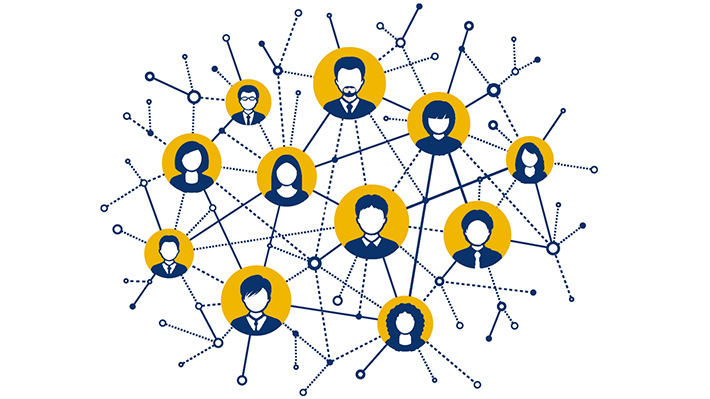 2
Graph Data Systems
Triple Stores:
Pattern matching queries
Prevalent model: RDF
Graph Databases
Typically navigational queries
Path finding or matching
Prevalent model: Property Graphs
Graph Processing Systems
Complex graph analysis tasks: page-rank and centrality measures, minimum spanning trees, etc.
Prevalent model: Generic Graphs
3
Graph Data Models
4
RDF Data Model
o
ex:Country
s
ex:Chile
rdf:type
p
5
(Labelled) Property Graphs
6
(Labelled) Property Graphs
Directed multigraph:
multiple edges between the same pair of nodes are allowed

Any node and edge may have a label and identifier

Any node and edge may have a set of key-value pairs (called properties)
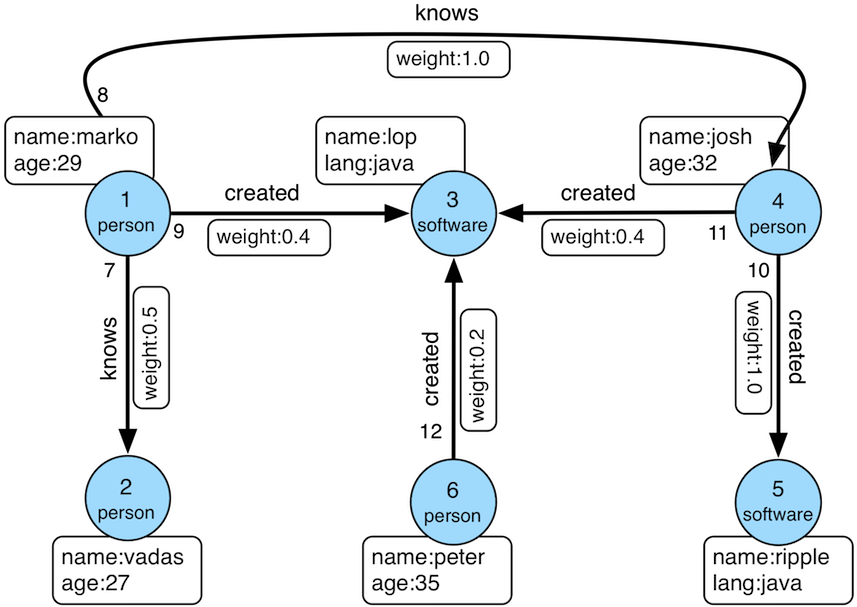 7
Property Graphs (PGs) vs. RDF
Similarities:
Both model labelled, directed multigraphs
Both allow properties/attributes on vertices

Differences
RDF doesn’t allow edge properties
Edge labels cannot be also vertices in PGs, but they can in RDF
PGs don’t allow multiple values for a property, unless an array is used
Node and edge identifiers are local to the property graph, IRIs are universally unique (important for data integration)
8
Generic Graphs
Data model
Directed multigraphs
Arbitrary user-defined data structure can be used as value of a vertex or an edge (e.g., a Java object)
Example (Flink Gelly API):




Advantage: give users maximum flexibility
Drawback: systems cannot provide built-in operators related to vertex data or edge data
// create new vertexes with a Long ID and a String value
Vertex<Long, String> v1 = new Vertex<Long, String>(1L, "foo");
Vertex<Long, String> v2 = new Vertex<Long, String>(2L, "bar");
Edge<Long, Double> e = new Edge<Long, Double>(1L, 2L, 0.5);
9
Graph Databases
10
Graph Database Vendors
Systems that focus on graph databases
Neo4j
Sparksee
Titan
InfiniteGraph
Multi-model NoSQL stores with support for graphs:
OrientDB
ArangoDB
Triple stores with TinkerPop support
Blazegraph
Stardog
IBM System G
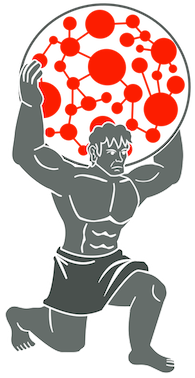 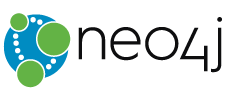 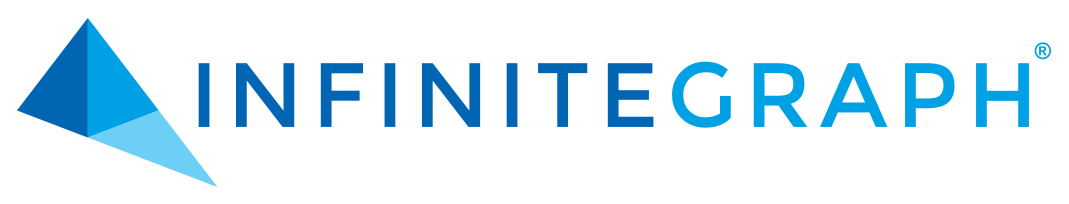 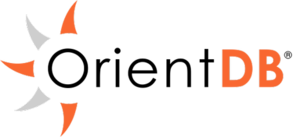 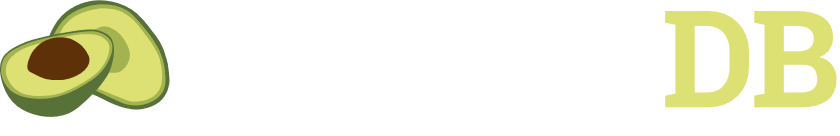 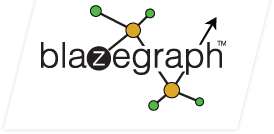 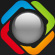 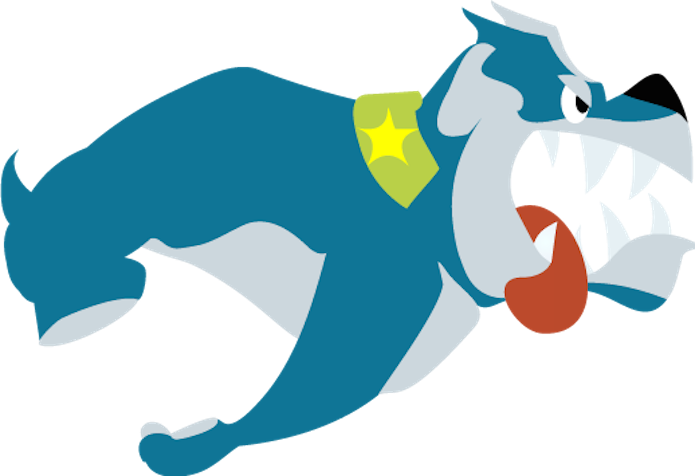 11
Apache TinkerPop
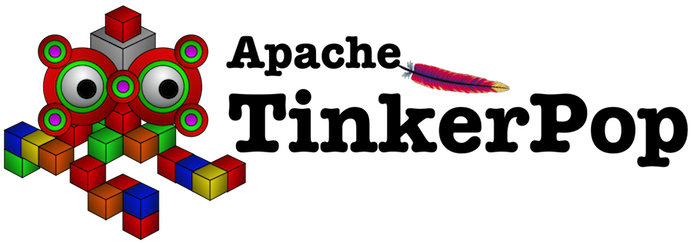 Graph computing framework
Vendor-agnostic
Includes a graph structure API
Formerly known as Blueprints API
For creating and modifying Property Graphs
Example:
Graph graph = …
Vertex marko = graph.addVertex(T.label, "person", T.id, 1, "name", "marko", "age", 29);
Vertex vadas = graph.addVertex(T.label, "person", T.id, 2, "name", "vadas", "age", 27);
marko.addEdge("knows", vadas, T.id, 7, "weight", 0.5f);
12
Apache TinkerPop
Includes a process API
Graph-parallel engine
Graph traversal, based on a language called gremlin
13
Apache TinkerPop
14
Gremlin
Part of the TinkerPop framework

Powerful domain-specific language (DSL) with embeddings in various programming languages

Expressions specify a concatenation of traversal steps
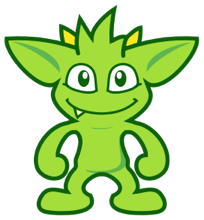 15
Gremlin
g.V().has(‘name’, ‘marko’).out(‘knows’).values(‘name’)
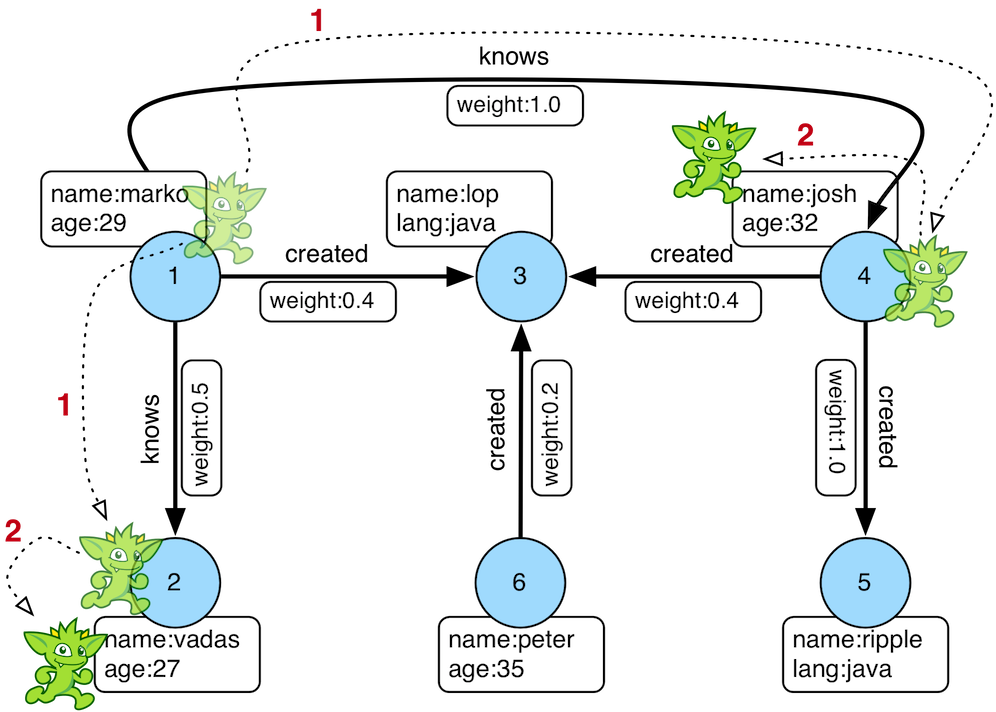 Results:
-vadas
-josh
16
Gremlin
g.V().has(‘name’, ‘marko’).out(‘knows’).values(‘name’).path()
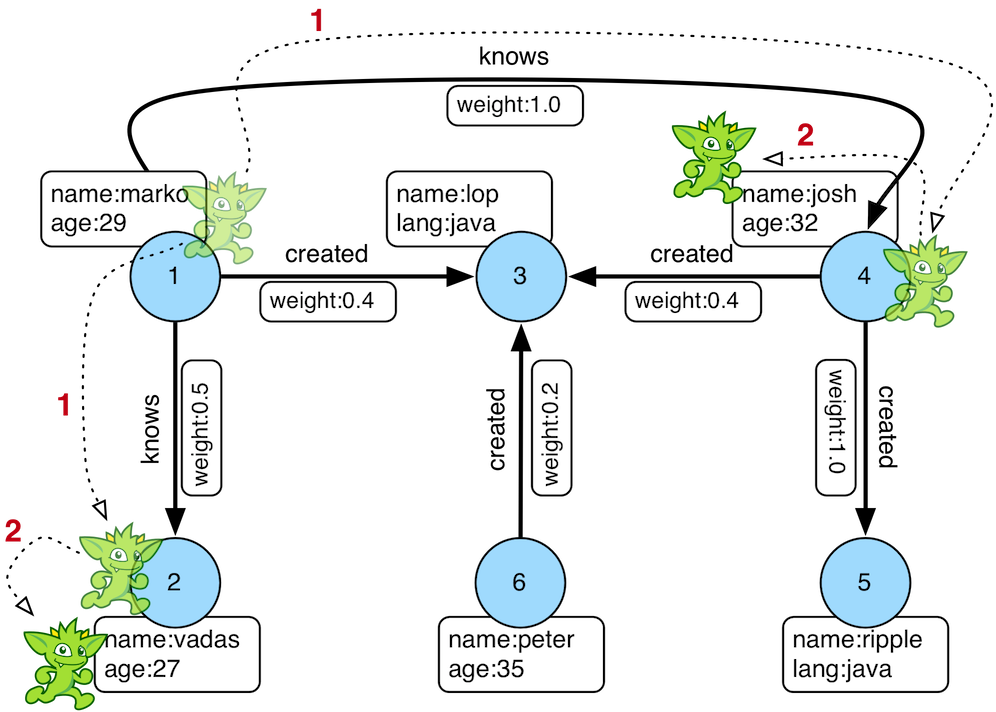 Results:
-V[1], V[2], vadas
-V[1], V[4], josh
17
Gremlin
g.V().has(‘name’, ‘marko’).repeat(out()).times(2).values(‘name’)
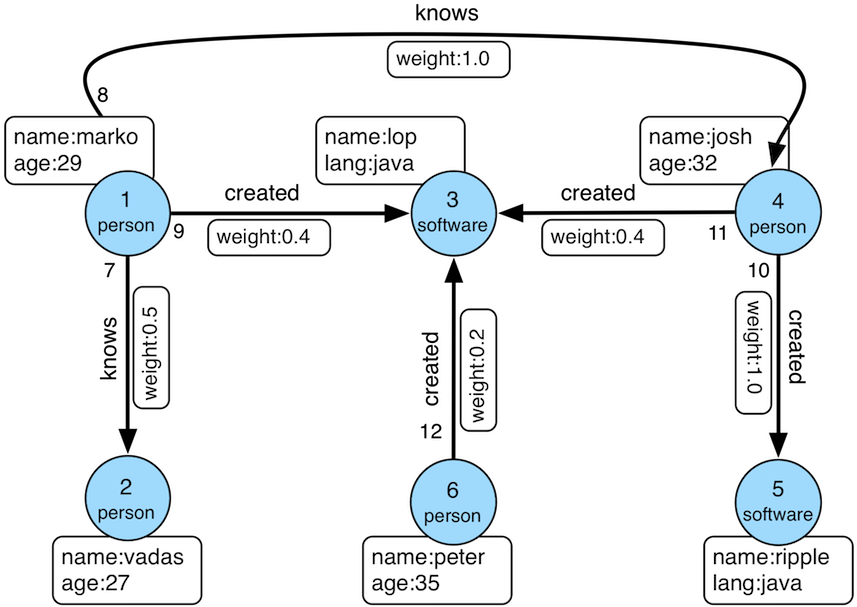 Results:
-ripple
-lop
18
Cypher
Declarative graph database query language
Proprietary (used by Neo4j)

The OpenCypher project aims to deliver an open specification
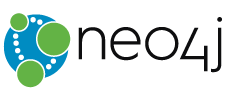 19
Cypher – Example
Recall our initial Gremlin example:

g.V().has('name','marko').out('knows').values('name’)

In Cypher we could express this query as follows:

	MATCH ( {name:'marko'} )-[:knows]->( x )	RETURN x.name
20
Cypher – Clauses
CREATE  	- creates nodes and edges
DELETE  	- removes nodes, edges, properties
SET  		- sets values of properties
MATCH  	- specifies a pattern to match in the data graph
WHERE   	- filters pattern matching results
RETURN	- which nodes / edges / properties in the matched data 			   	should be returned
UNION  	- merges results from two or more queries
WITH  	- chains subsequent query parts (like piping in Unix commands)
21
Cypher – Node Patterns
Node patterns may have different forms:
( )  					- matches any node
(:person)  			- matches nodes whose label is person
( {name:'marko’})		- matches nodes that have a property 					name='marko’
(:person {name:'marko’})	- matches nodes that have both the 					label person and a property 							name='marko'
22
Cypher – Variables
Every node pattern can be assigned a variable

The variable can be used to refer to the matching node in another query clause or to express joins

For instance, (x), (x:person)
23
Cypher – Relationship Patterns
Relationship patterns must be placed between two node patterns, and they may have different forms.

Relationship patterns use a direction:
--> for relationships “to the right”
<-- for relationships “to the left”
-- for undirected relationships
24
Cypher – Relationship Patterns
From here we assume  directions, but remember it can be any

-[]-> 			- matches any edges in the given direction
-[:knows]->  		- matches edges whose label is knows
-[ {weight:0.5} ]->  	- matches edges that have a property 					weight=0.5
-[:knows {weight:0.5}]->  	- matches edges that have both the label 					knows and a property weight=0.5
-[:knows*..4]->  	- matches paths of knows edges of up to 					length 4
25
Cypher – Relationship Patterns
Every relationship pattern can be assigned a variable

For instance, <-[x:knows]-, -[x]->
26
Cypher – Complex Patterns
Node patterns and relationship patterns are just basic building blocks that can be combined into more complex patterns
Examples:
MATCH (a)-[:knows]->()-[:knows]->(a)RETURN a

MATCH p = shortestPath(      (:person {name:'marko'])-[*]->(:person {name:'josh']))RETURN p
27
Cypher – Filtering
Pattern matching results can be filtered out by using the WHERE clause (similar to SQL)
Examples:
MATCH (a:person)-[x:knows]->(b:person)WHERE x.weight > 0.5 AND x.weight < 0.9RETURN a , b
MATCH ()-[x:knows]->()WHERE exists(x.weight)RETURN x
MATCH (a)-[:knows]->(b)-[x:knows]->(c)WHERE NOT (a)-[:knows]->(c)RETURN *
28
Graph Processing Systems
29
Complex Graph Analysis Tasks
Tasks that require an iterative processing of the entire graph or large portions of it:
Centrality analysis (e.g., PageRank)
Clustering, connected components
Graph colouring
Diameter finding
All-pairs shortest path
Graph pattern mining (e.g., frequent subgraphs, community detection)
Machine learning (e.g., belief propagation, Gaussian non-negative matrix factorization)
30
PageRank
v1
v3
v2
v4
31
PageRank
v1
v3
v2
v4
32
PageRank
v1
v3
v2
v4
Convergence
33
PageRank
Many of these algorithms iterative propagate data along the graph structure by transforming intermediate vertex and edge values
34
Can MapReduce be used for this?
35
Can MapReduce be used for this?
M/R does not directly support iterative algorithms
Materializing intermediate results at each M/R iteration harms performance
Extra M/R job on each iteration for checking whether a fixed point has been reached
Additional issue for graph algorithms
Invariant graph-topology data reloaded and reprocessed at each iteration
Wastes I/O, CPU, and network bandwidth
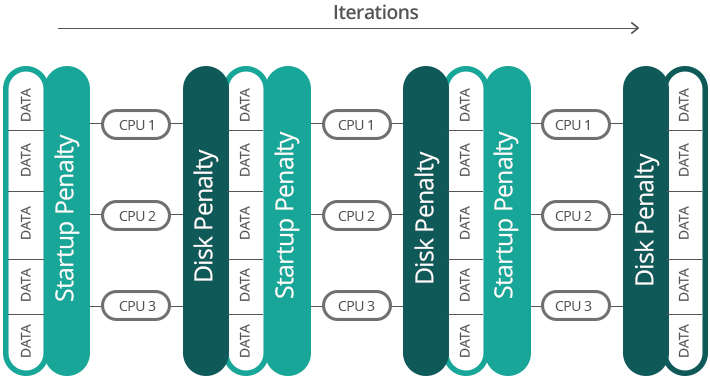 36
Graph Processing Systems
Pregel Family
Pregel
Giraph
Giraph++
Mizan
GPS
Pregelix
Pregel+
GraphLab Family
GraphLab
PowerGraph
GraphChi(centralized)
Other Systems
Trinity
TurboGraph(centralized)
Signal/Collect
37
Vertex-centric Abstraction
Many such algorithms iteratively propagate data along the graph structure by transforming intermediate vertex and edge values
These transformations are defined in terms of functions on the values of adjacent vertexes and edges
Hence, such algorithms can be expressed by specifying a function that can be applied to any vertex separately
“Think like a vertex”
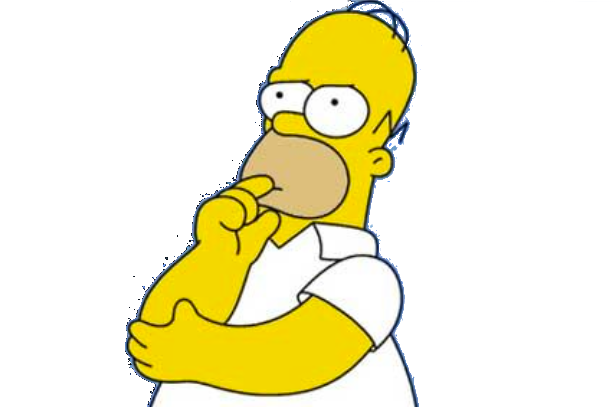 38
Vertex-centric Abstraction
Vertex compute function consists of three steps:
Read all incoming messages from neighbors
Update the value of the vertex
Send messages to neighbors
Additionally, the function may “vote to halt” if a local convergence criterion is met

Overall execution can be parallelized!
Terminates when all vertexes have halted and no messages in transit
39
Vertex-centric PageRank
v1
v3
0.083
0.125
v2
v4
40
Vertex-centric PageRank
v1
v3
v2
v4
41
Vertex-centric PageRank
v1
v3
0.1
0.1
v2
v4
42
Vertex-centric PageRank
v1
v3
v2
v4
Local Convergence
43
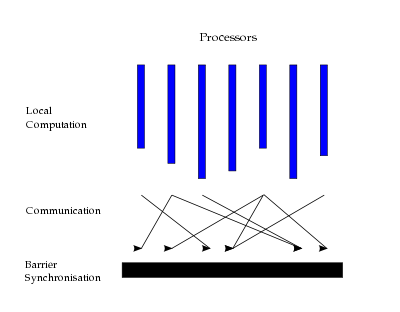 Google Pregel
| ←  Superstep  → |
First system that implemented vertex-centric computation for shared-nothing clusters
Communication through message passing
Based on the bulk synchronous parallel (BSP) programming model
Supersteps with synchronization barriers
Apache Giraph was a first open-source implementation of Pregel
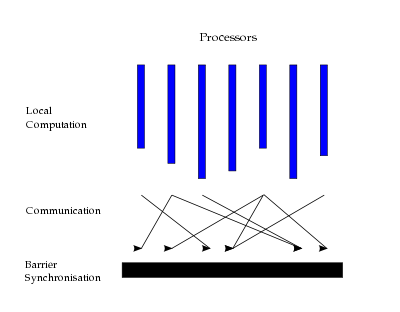 | ←  Superstep  → |
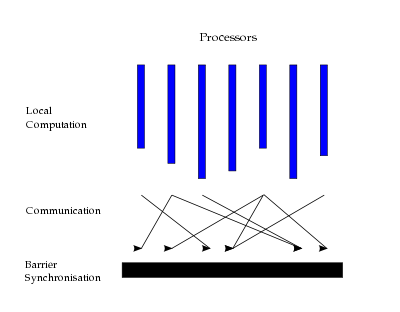 | ←  Superstep  → |
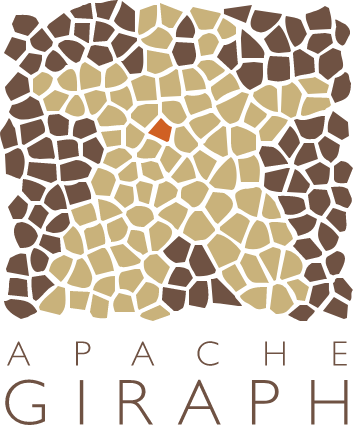 44
MapReduce vs. Pregel
MapReduce
Pregel
Requires passing of entire graph topology from one iteration to the next
Intermediate result after each iteration is stored on disk and then read again from disk
Programmer needs to writea driver program to support iterations, and another M/R job to check for fixed point
Graph topology is not passed across iterations, vertexes only send their state to their neighbors
Main memory based

Usage of supersteps and master-client architecture makes programming easy
45
Google Pregel – Limitations
In the BSP (bulk synchronous parallel) model, performance is limited by slowest worker machine
Many real-world graphs have power-law degree distribution, which may lead to few highly-loaded workers
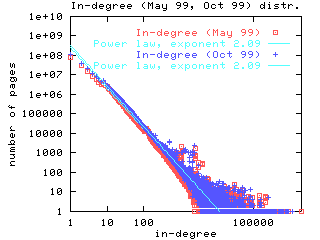 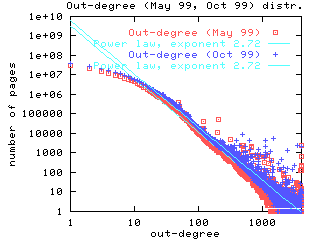 46
Google Pregel – Limitations
Possible optimizations to balance the workload:
Decompose the vertex program
Sophisticated graph partitioning
Graph-centric abstraction

Another possibility: asynchronous execution (instead of BSP)
47
Combiner
48
Signal/Collect Model
Signaling (edge function):
Every edge uses the value of its source vertex to compute a message (“signal”) for the target vertex
Executed on the worker that has the source vertex

Collecting (vertex function):
Every vertex computes its new value based on the messages received from its incoming edges
Executed on the worker that has the target vertex
49
Gather, Apply, Scatter (GAS) Model
Gather:
Accumulate incoming messages, i.e., same purpose as a combiner
Apply:
Update the vertex value based on the accumulated information
Operates only on the vertex
Scatter:
Computes outgoing messages
Can be executed in parallel for each adjacent edge
50
Google Pregel – Limitations
Possible optimizations to balance the workload:
Decompose the vertex program
Sophisticated graph partitioning
Graph-centric abstraction

Another possibility: asynchronous execution (instead of BSP)
51
Partitioning
Goal: distribute the vertexes to achieve a balanced workload while minimizing inter-partition edges to avoid costly network traffic
For instance, hash-based (random) partitioning has extremely poor locality
Unfortunately, the problem is NP-complete
k-way graph partitioning problem
Various heuristics and approximation algorithms
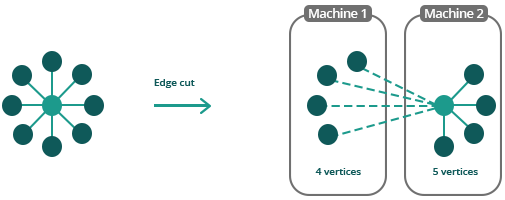 52
Vertex-cut
PowerGraph introduced a partitioning scheme that “cuts” vertexes such that the edges of high-degree vertexes are handled by multiple workers
improved work balance
Power-law graphs have good vertex cuts
Communication is linear in the number of machines each vertex spans
Vertex-cut minimizes this number
Hence, reduced network traffic
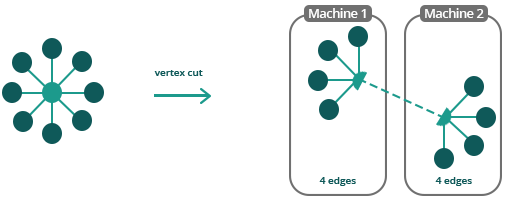 53
Google Pregel – Limitations
Possible optimizations to balance the workload:
Decompose the vertex program
Sophisticated graph partitioning
Graph-centric abstraction

Another possibility: asynchronous execution (instead of BSP)
54
Graph Databases
TDDD43 – Advanced Data Models and Databases
Sebastián Ferrada
sebastian.ferrada@liu.se

Slides based on previous ones by Olaf Hartig